Môn: Tin học
CHỦ ĐỀ 5: EM HỌC NHẠC
BÀI 1: LÀM QUEN VỚI PHẦN MỀM MUSESCORE
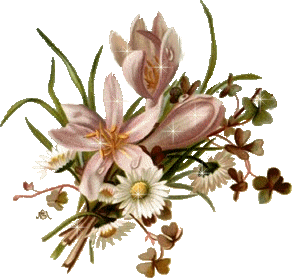 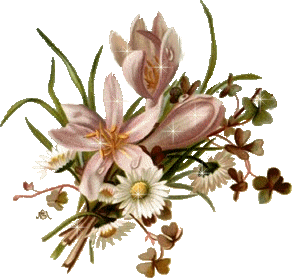 1. Giới thiệu phần mềm:
- Musecode là phần mềm dùng để học nhạc, học hát, sáng tạo nhạc, ghi bản nhạc, chơi đàn....
- Biểu tượng của phần mềm musescode:
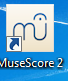 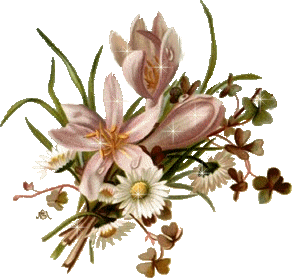 - Khởi động trò chơi bằng cách nháy đúp chuột vào biểu tượng trên màn hình Desktop.
- Giao diện chính của chương trình:
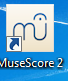 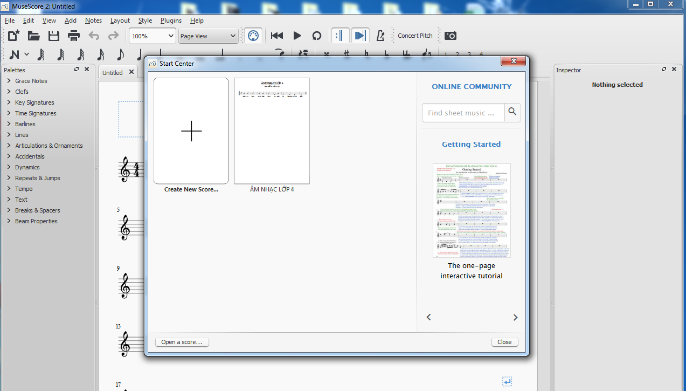 Nháy chuột vào đây để tạo bản nhạc mới
Nháy chuột vào đây để mở bản nhạc đã có sẵn từ máy tính
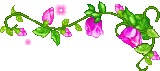 - Thanh công cụ của phần mềm chứa các nốt nhạc.
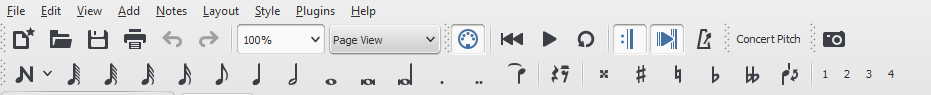 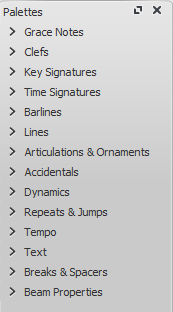 - Các bảng công cụ
- Phần hiển thị bản nhạc
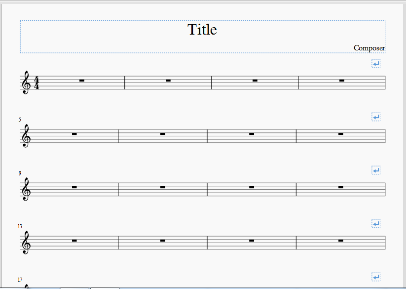 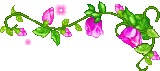 2. Mở bản nhạc đã có sẵn:
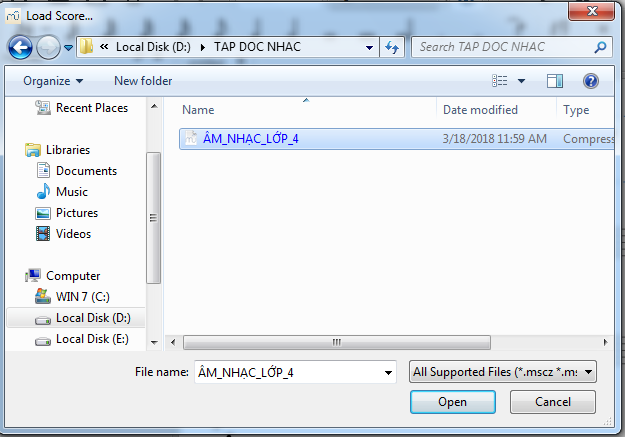 Chọn nơi lưu bản nhạc
Chọn bản nhạc muốn chơi
Chọn open để mở bản nhạc
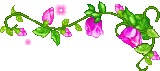 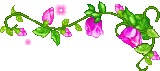 - Bản nhạc được mở có giao diện như hình dưới
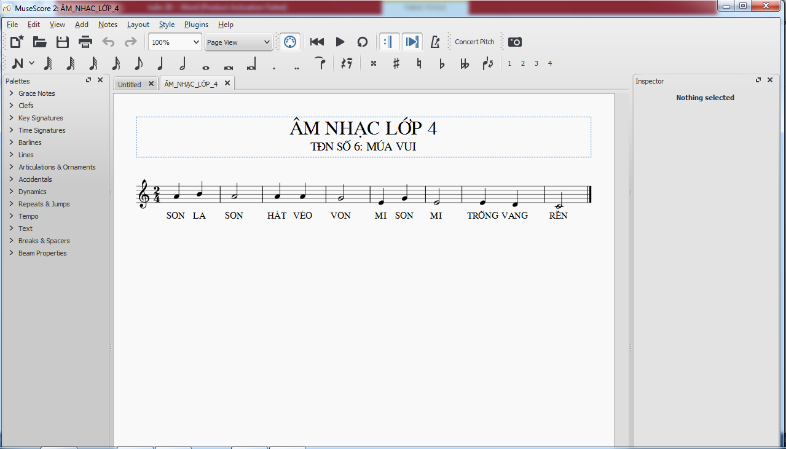 Nhấn vào biểu tượng Play
để chơi bản nhạc đó.
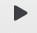 Em cần ghi nhớ
Với chương trình MuseScore em có thể chọn và chơi một bản nhạc có sẵn trên máy tính.
- Sau khi tạo hoặc mở bản nhạc, em chọn Play        để chơi bản nhạc đó.
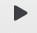 Dặn dò
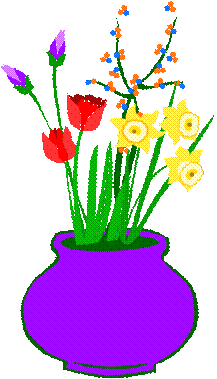 Xem trước phần tiếp theo hôm sau thực hành
Học bài và xem lại quy tắc chơi
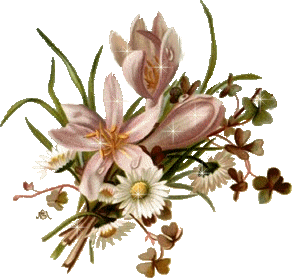